Toolkit
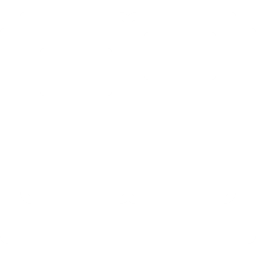 Laura Maria Rajala
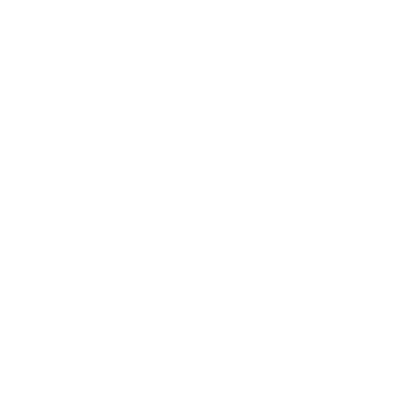 What Exactly is a Toolkit?
In simple words, a toolkit is a curated resource that provides practical advice, guidance, and information on a particular subject, practice, or phenomenon.

Basically, a toolkit contains the most important, relevant, and precise content on a specific topic, presented in an accessible and meaningful manner.

For example, a toolkit might contain the instructions and tools related to a particular scientific experiment, or it might be a compilation of research papers related to that scientific experiment.

Usually, a toolkit targets one issue and one set of audiences at a time. It helps that particular set of audience learn about the topic and identify approaches for addressing it.
[Speaker Notes: Muistiinpanot esittäjälle: 
Yhdellä puolella kuvaus omin sanoin siitä, mitä olet oppinut.
Sisällytä tietoja aiheesta 
Yksityiskohdat aiheesta ovat myös hyödyllisiä tässä kohtaa. 
Kerro oppimiskokemuksesi tarina. Tarinassa pitäisi aina olla alku, keskikohta ja loppu.
Toiselle puolelle voit lisätä grafiikan, joka osoittaa, mitä olet oppinut.

Voit käyttää useampaa kuin yhtä diaa prosessin pohtimiseen. Voit myös lisätä videosisältöä prosessistasi.]
Benefits of Creating & Sharing a Toolkit
Provides Value To Your Audience

Toolkit has the potential of becoming one of your most visited website pages, or one of your most opened emails.

The reason is pretty simple! Whenever someone visits your website or opens your email, they are looking for some kind of information.

With a toolkit in the back of their pocket, your audience doesn’t need to read through all the blogs or emails to get detailed information on a particular topic. Instead, everything is available in one place – the toolkit!
Helps Demonstrate Expertise

The content of toolkit shows what you know about your topic and market. A solid toolkit gives off the impression that you know everything about a particular industry.

People will definitely appreciate your dedication and knowledge about the field, and once you convince them that you have got the expertise, they will start seeing you as the go-to person for information on that topic!

Moreover, if your audience believes what your content tells them, they will start trusting you and would want to know your opinion about other topics.
Types of Toolkits
1. Social Media Toolkit
A social media toolkit can arm you with the basic knowledge and resources you need to ace your social media campaigns. It’s basically a ‘how to’ guide for your social media strategy.

2. Content Toolkit
A content toolkit would contain all the support materials you can use at every stage of the content lifecycle. It can help you create content that resonates with your audience. 

3. Design Toolkit
From creation and prototyping to mastering client communication, workflows, and profitability – a designer has to learn everything. You can create a design toolkit for designers or just the designers in your team. It can include an all-inclusive list of the design tricks that have been vetted and been put to use by the industry, or more.
Toolkit
Finland
PHOTO
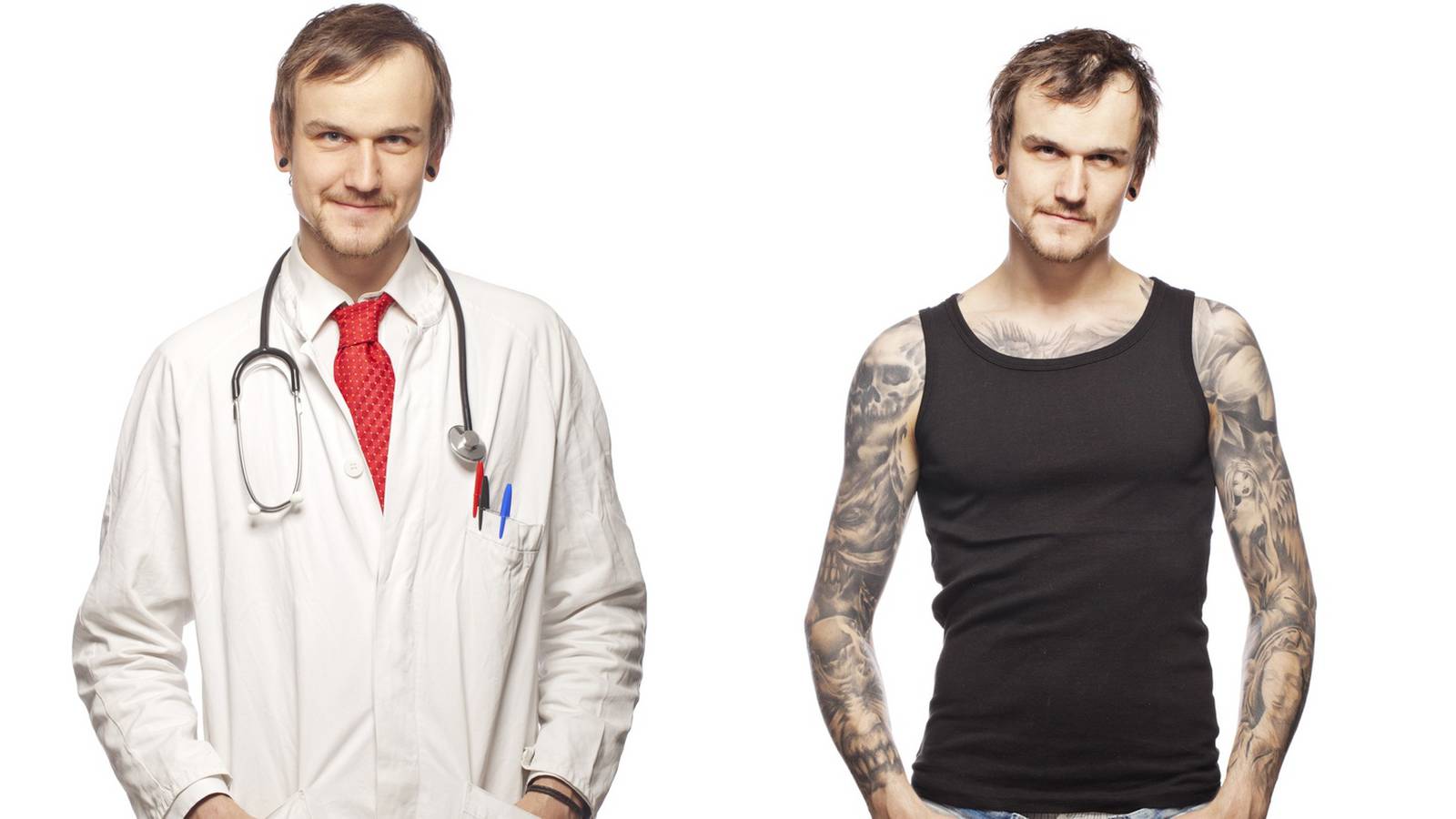 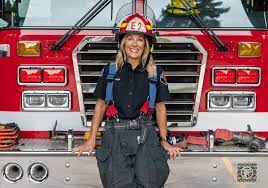 1. Profession

2. Normal  or not. 

3. trust
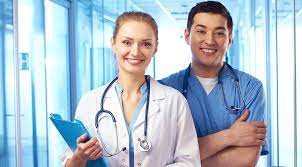 GAME
1. Figures
Student-gay, arabian woman, race person…..


2. Kards with skills, hobby, professions and jobs

3. Result make your figure alive

4. Discussion
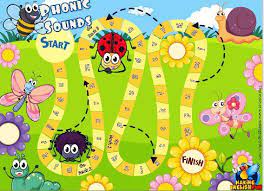 Profession stereotypes
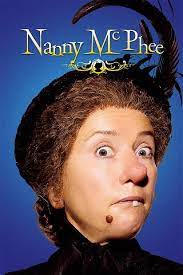 Who

Age

Gender

Hobby

Marriage or not

Education

Experience
Nanny

40+

woman

read

Marriage

Education hight level

20+
Dream team
Age

Gender

Skills

Education

Experience
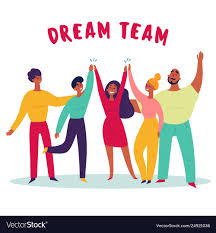 Web-resource editing
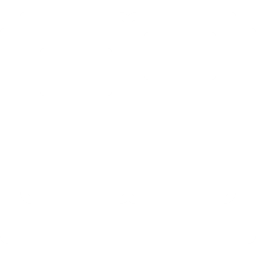 Laura Maria Rajala
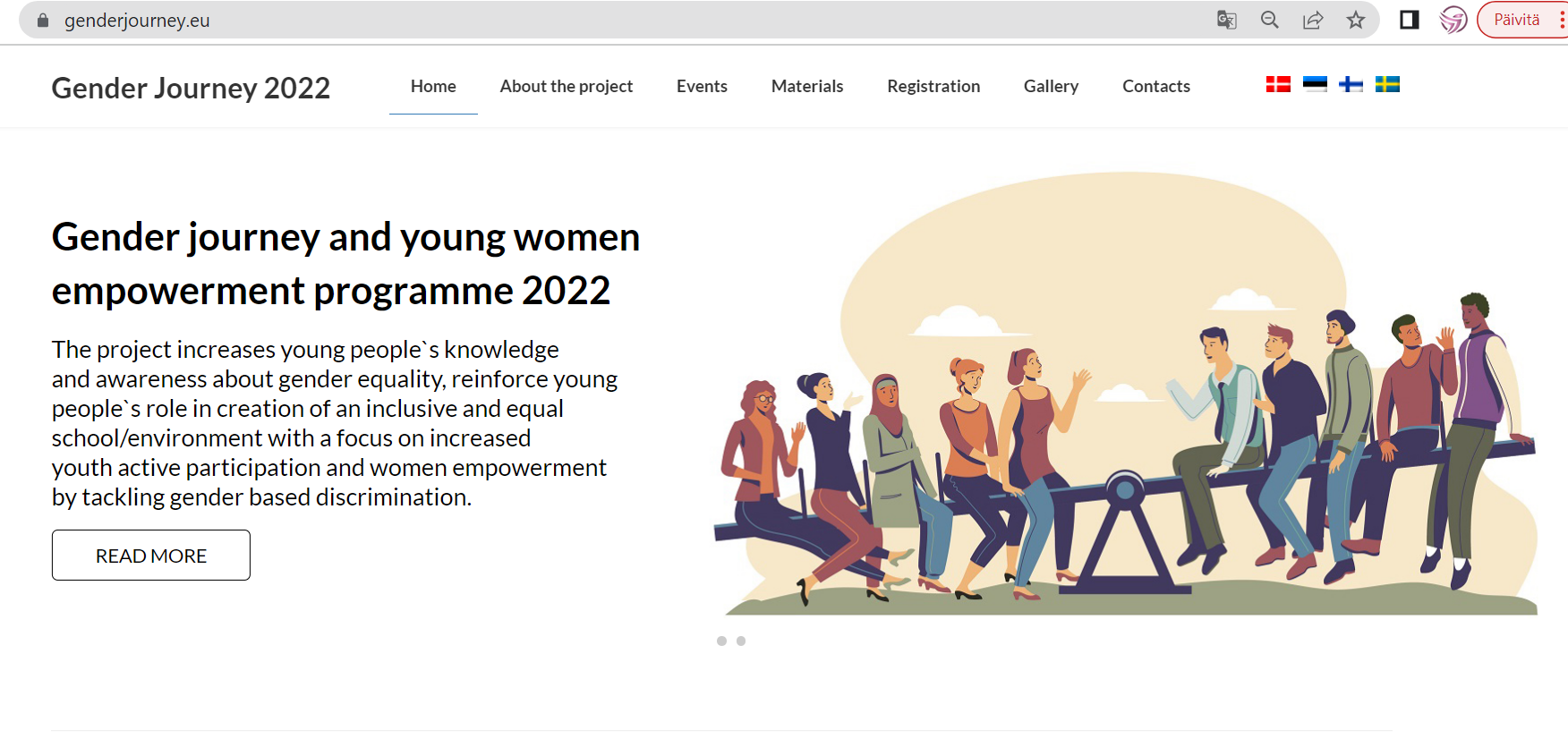